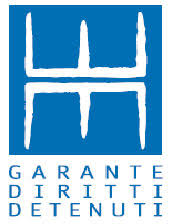 Detenuti lavoranti in Italia confronto e percentuale sul totale delle presenze negli istituti penitenziari in Italia (dal 2019 al 2024)
Fonte: elaborazioni di dati
Fonte: elaborazioni di dati Dipartimento Amministrazione Penitenziaria (DAP)
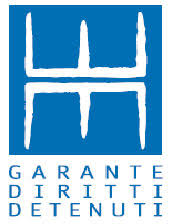 Detenuti lavoranti in Italia secondo luogo di lavoro confronto tra numero detenuti lavorati  e presenze in carcere dal 2019 al 2024 (dati al 31-12)
Fonte: elaborazioni di dati
Fonte: elaborazioni di dati Dipartimento Amministrazione Penitenziaria (DAP)
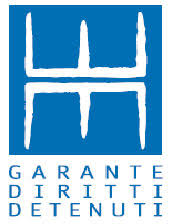 Detenuti lavoranti secondo luogo e datore di lavoro in Italia (31.12.2024)
ALLE DIPENDENZE
DELL’AMMINISTRAZIONE 85%
Fonte: elaborazioni di dati
Fonte: elaborazioni di dati Dipartimento Amministrazione Penitenziaria (DAP)
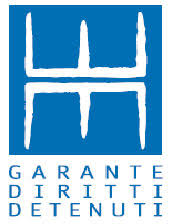 Detenuti lavoranti nel Lazio confronto e percentuale sul totale delle presenze negli istituti penitenziari (dal 2019 al 2024)
Fonte: elaborazioni di dati
Fonte: elaborazioni di dati Dipartimento Amministrazione Penitenziaria (DAP)
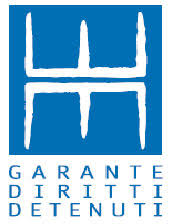 Detenuti lavoranti secondo luogo di lavoro nel Lazio e confronto tra numero detenuti lavorati  e presenze in carcere dal 2019 al 2024 (dati al 31-12)
Fonte: elaborazioni di dati
Fonte: elaborazioni di dati Dipartimento Amministrazione Penitenziaria (DAP)
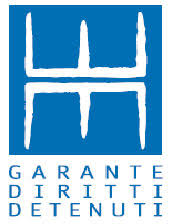 Detenuti lavoranti secondo luogo e datore di lavoro nel Lazio (31.12.2024)
ALLE DIPENDENZE
DI ORGANIZZAZIONI
 ESTERNE 8%
ALLE DIPENDENZE
DELL’AMMINISTRAZIONE 92%
Fonte: elaborazioni di dati
Fonte: elaborazioni di dati Dipartimento Amministrazione Penitenziaria (DAP)